Image j
免費影像分析軟體
Image j
Quantify protein bands
Count cell number
Measure wound healing area
Calibrate scale bar; add scale bar
Quantify protein bands
Image  Type  32-bit
File  Open  開啟tif.檔
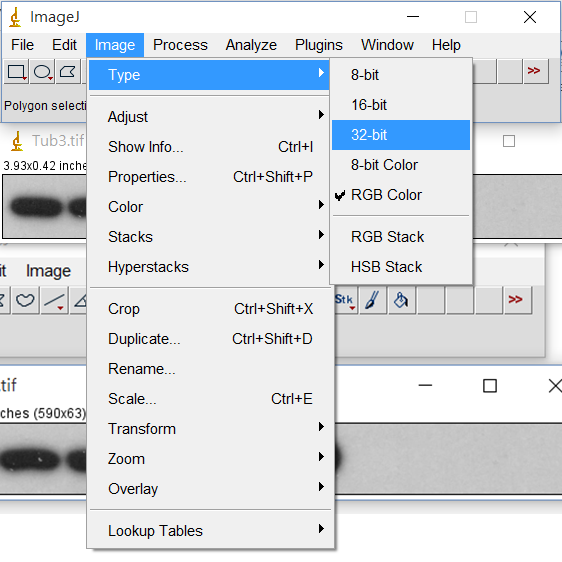 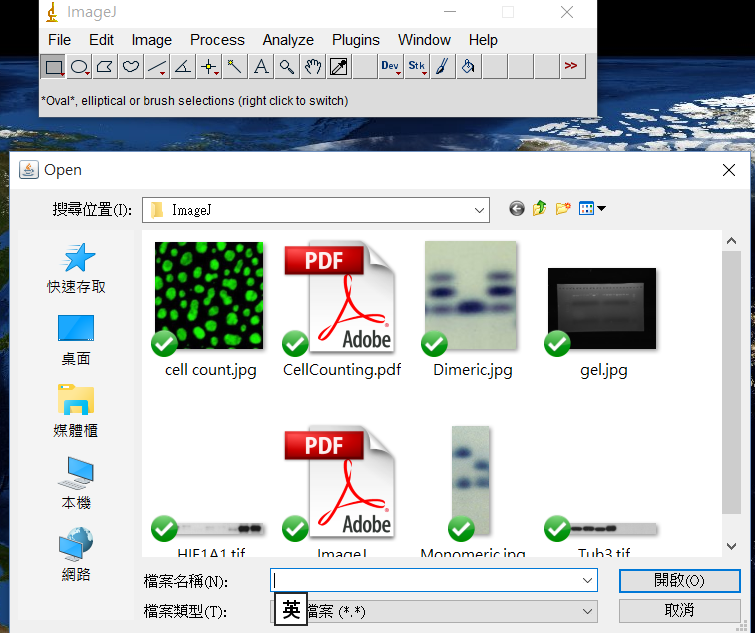 Quantify protein bands
Image  Adjust 
 Brightness/Contrast
Click “Auto
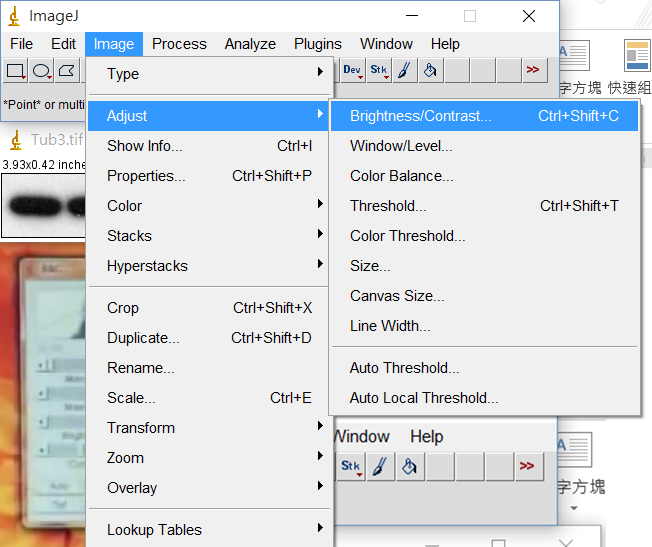 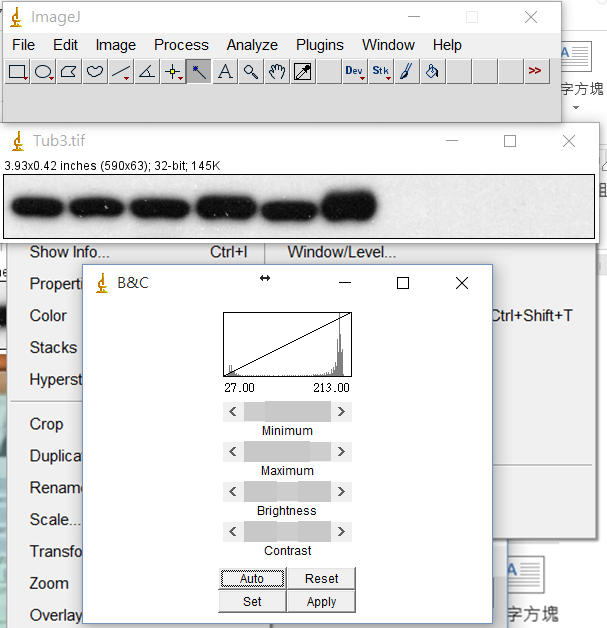 Quantify protein bands
Analyze  Gels  Select First Lane
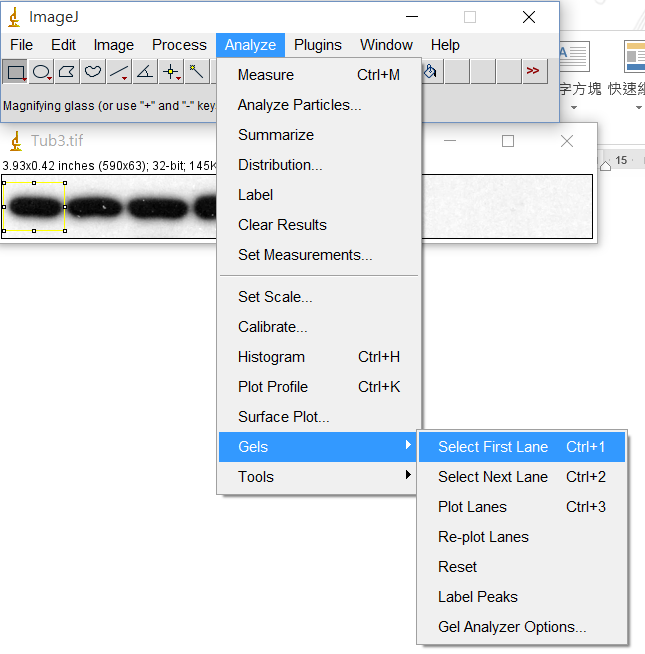 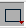 Select the area to be analyzed
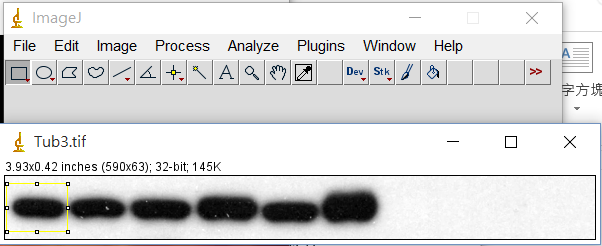 Quantify protein bands
Drag box to 2nd lane
Repeat the procedure until all bands selected
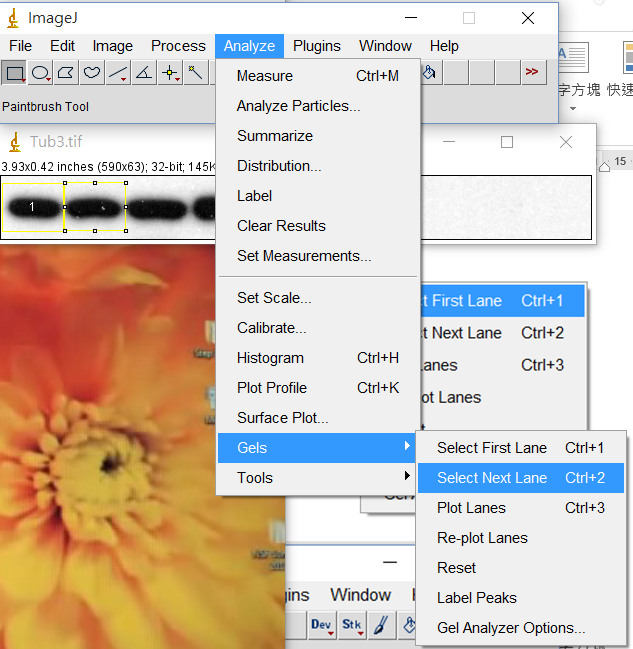 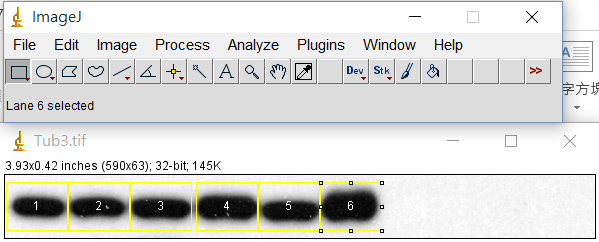 Quantify protein bands
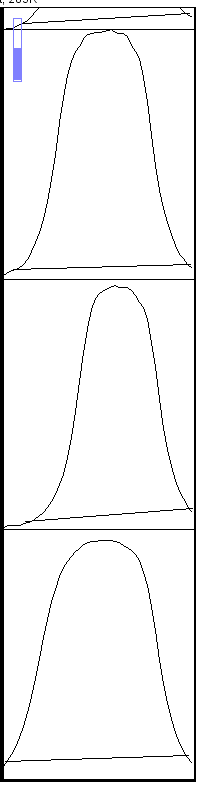 Isolate each peak
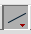 Analyze  Gels  Plot Lanes
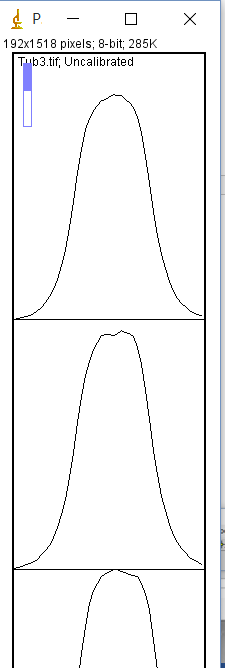 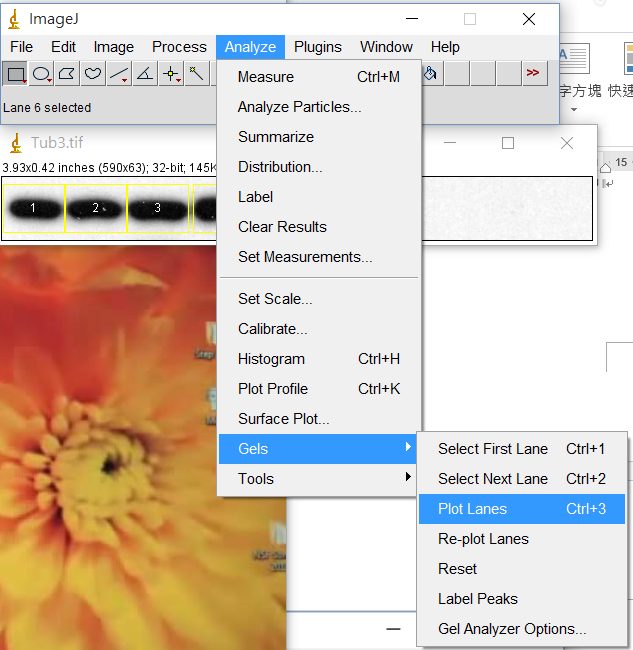 
Quantify protein bands
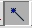 Click each area to get value
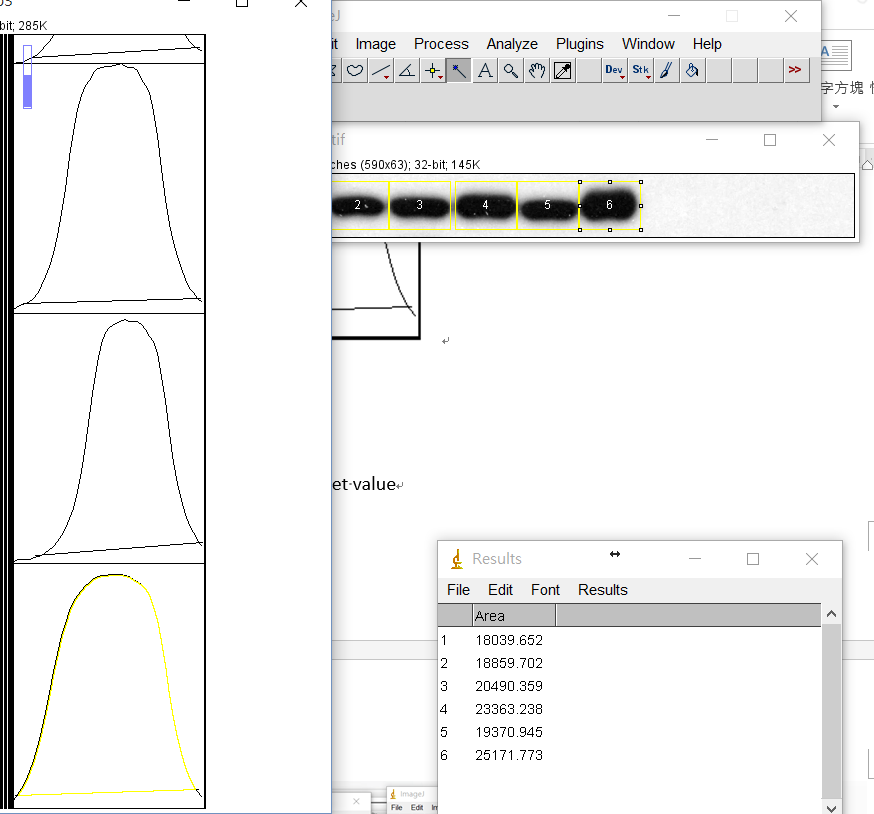 Count cell number
Edit  Options  Conversions
File  Open  cell count.jpg
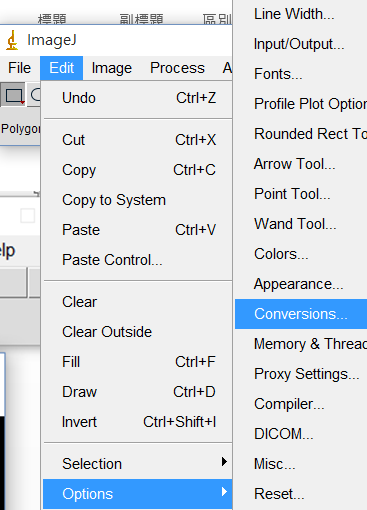 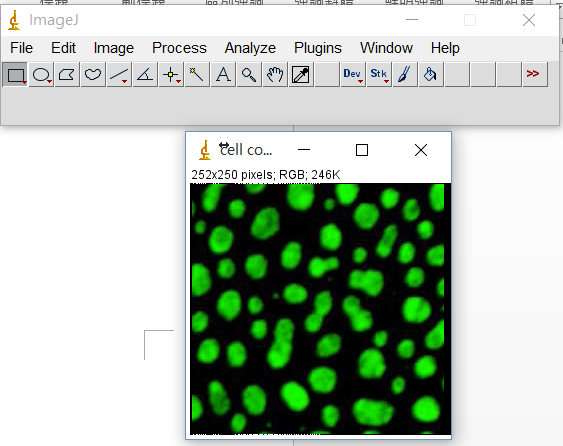 Count cell number
Image  Type  16-bit
Check “Scale When Converting” 
OK
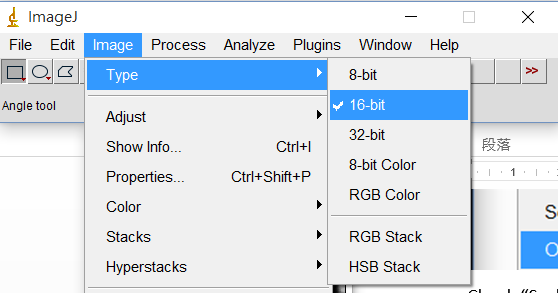 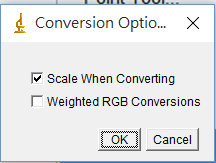 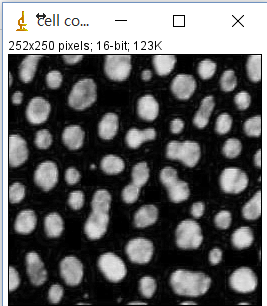 Count cell number
Adjust threshold until you are satisfied Apply
Image  Adjust  Threshold
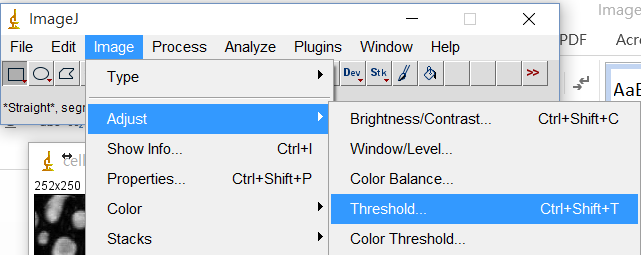 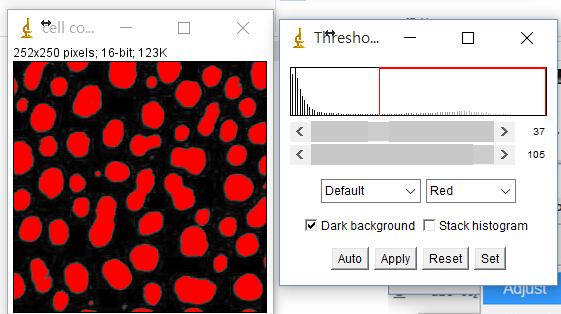 Count cell number
Process  Binary  Watershed
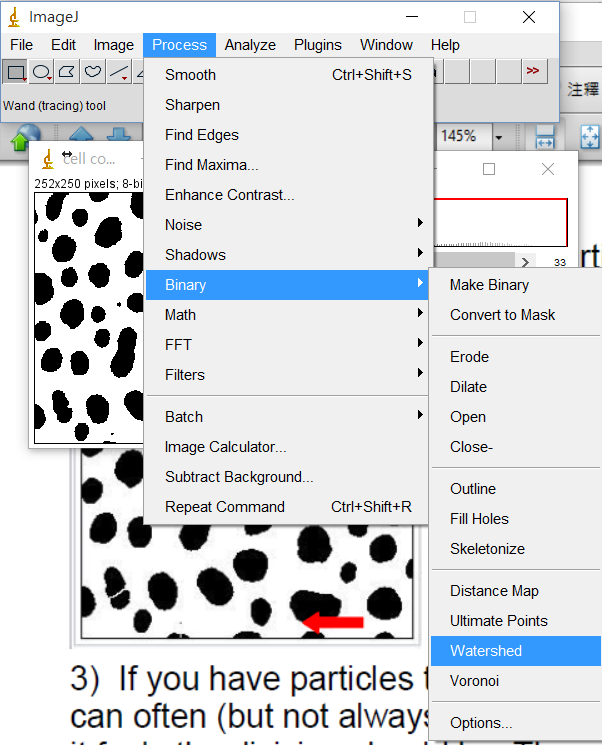 To separate two overlapping cells
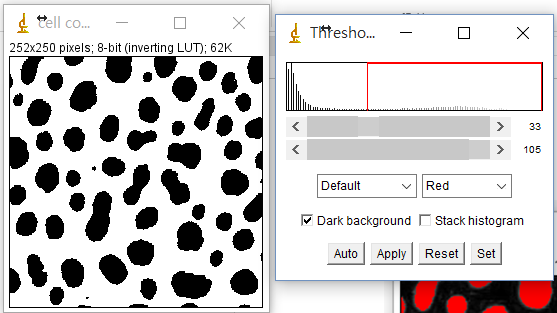 Count cell number
Analyze  Analyze Particles
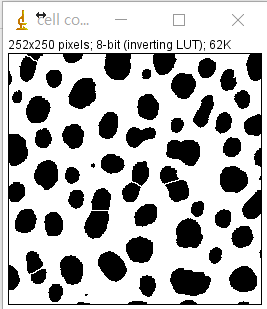 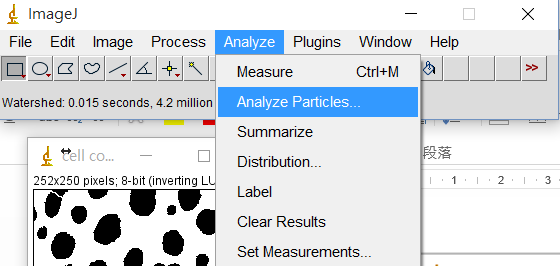 Count cell number
Check cell size and circularity
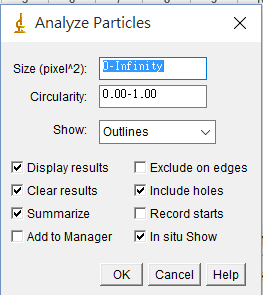 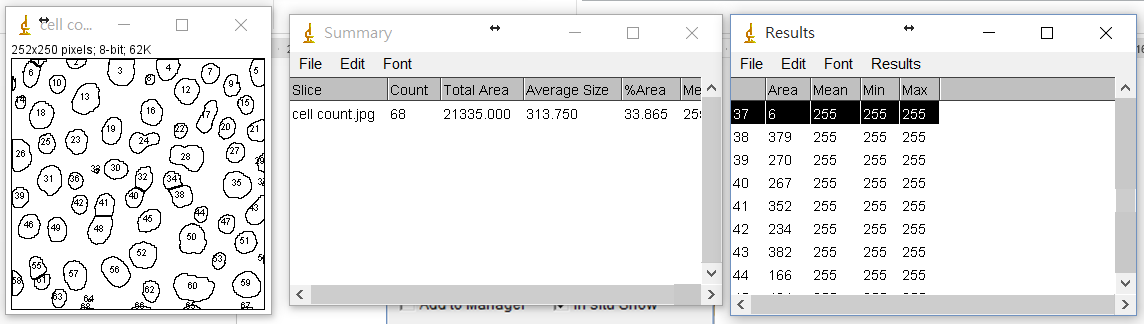 Count cell number
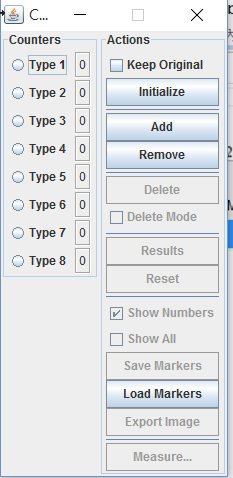 Plugins  Analyze  Cell Counter
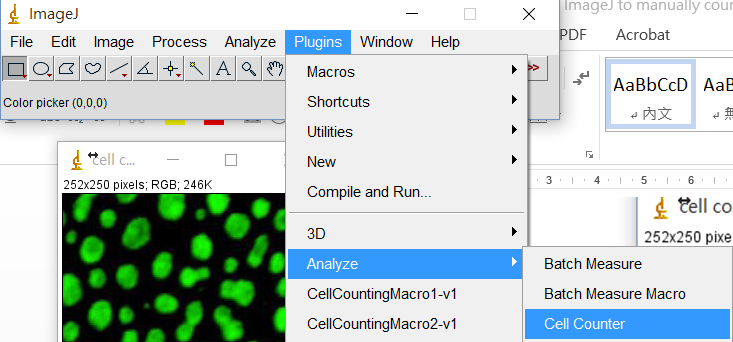 Count cell number
click “Remove” to remove other cell types.
 Initialize  Keep Original
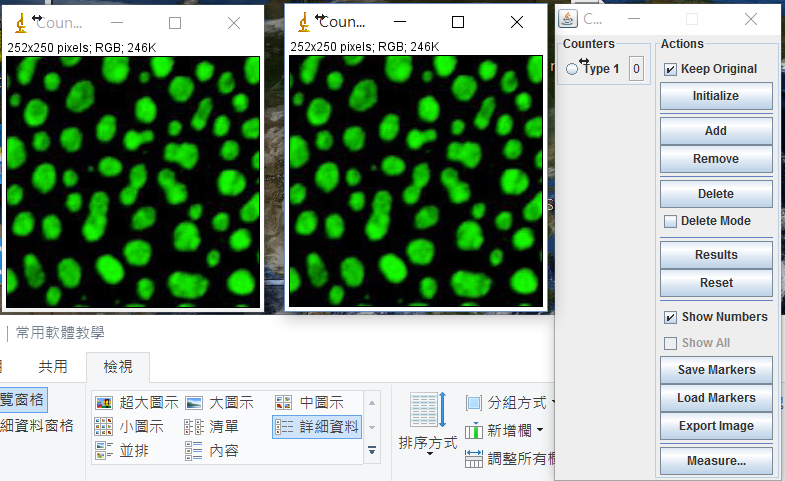 Count cell number
Click “Type 1”
Click on cells to count
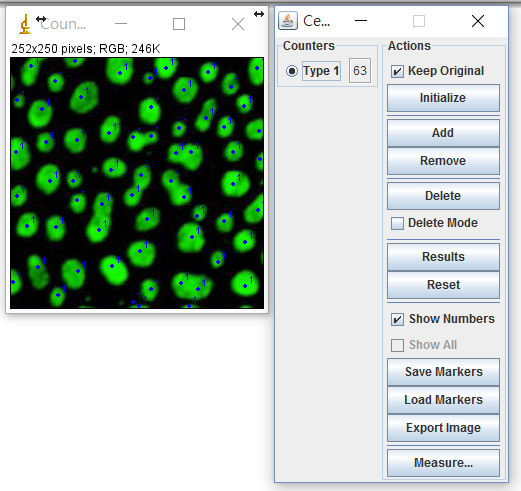 Wound healing
Process Enhance Contrast
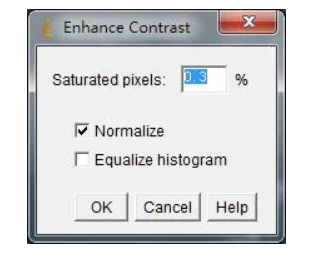 File  Open jpg.
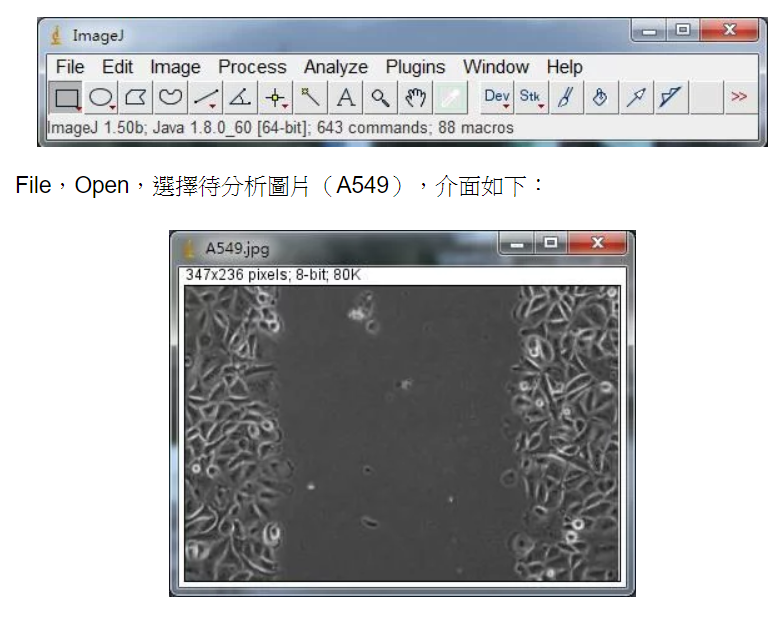 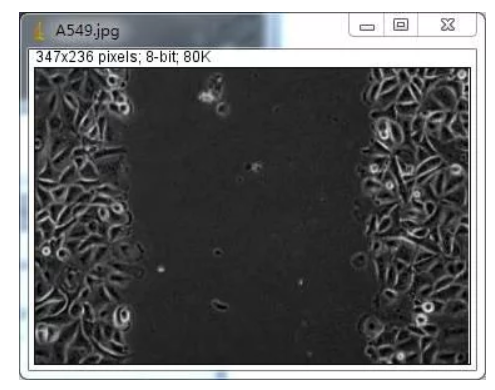 Wound healing
Process Find Edges
Process Smooth
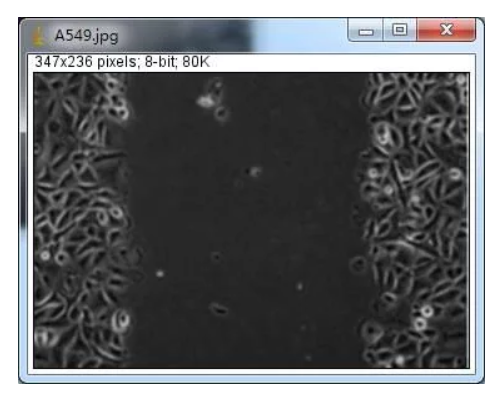 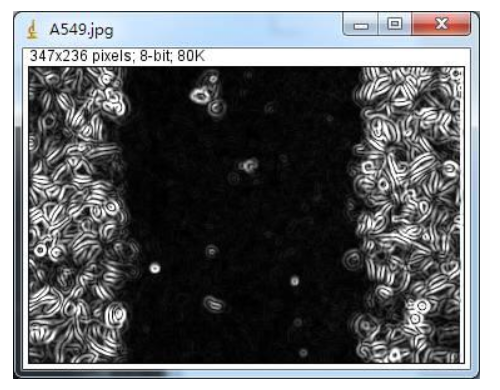 Wound healing
Image  Adjust  Threshold  Apply
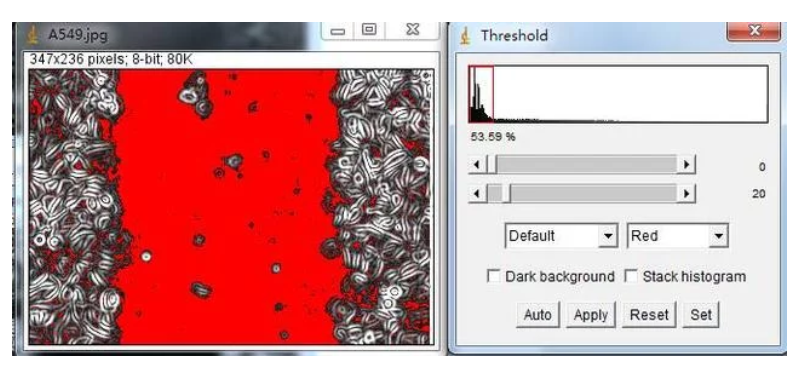 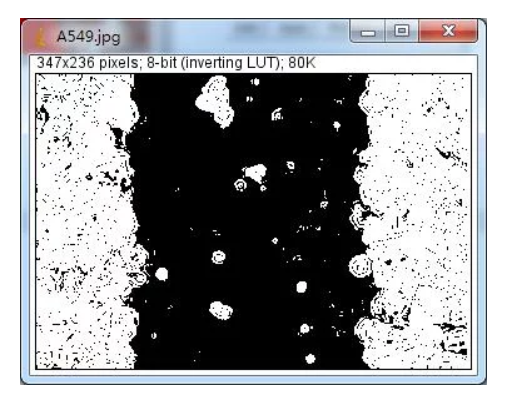 Wound healing
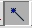 Click each area to get value
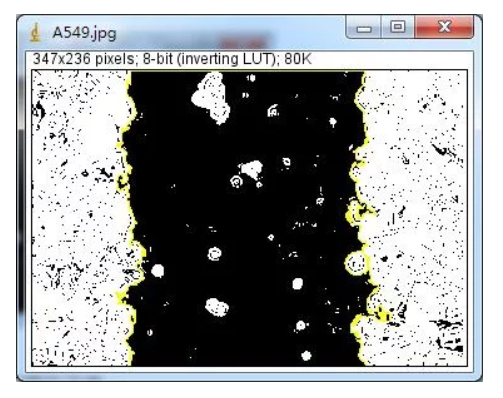 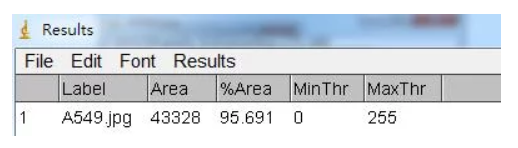 Calibrate scale bar
Zoom in  Draw the scale line
File  Open jpg.
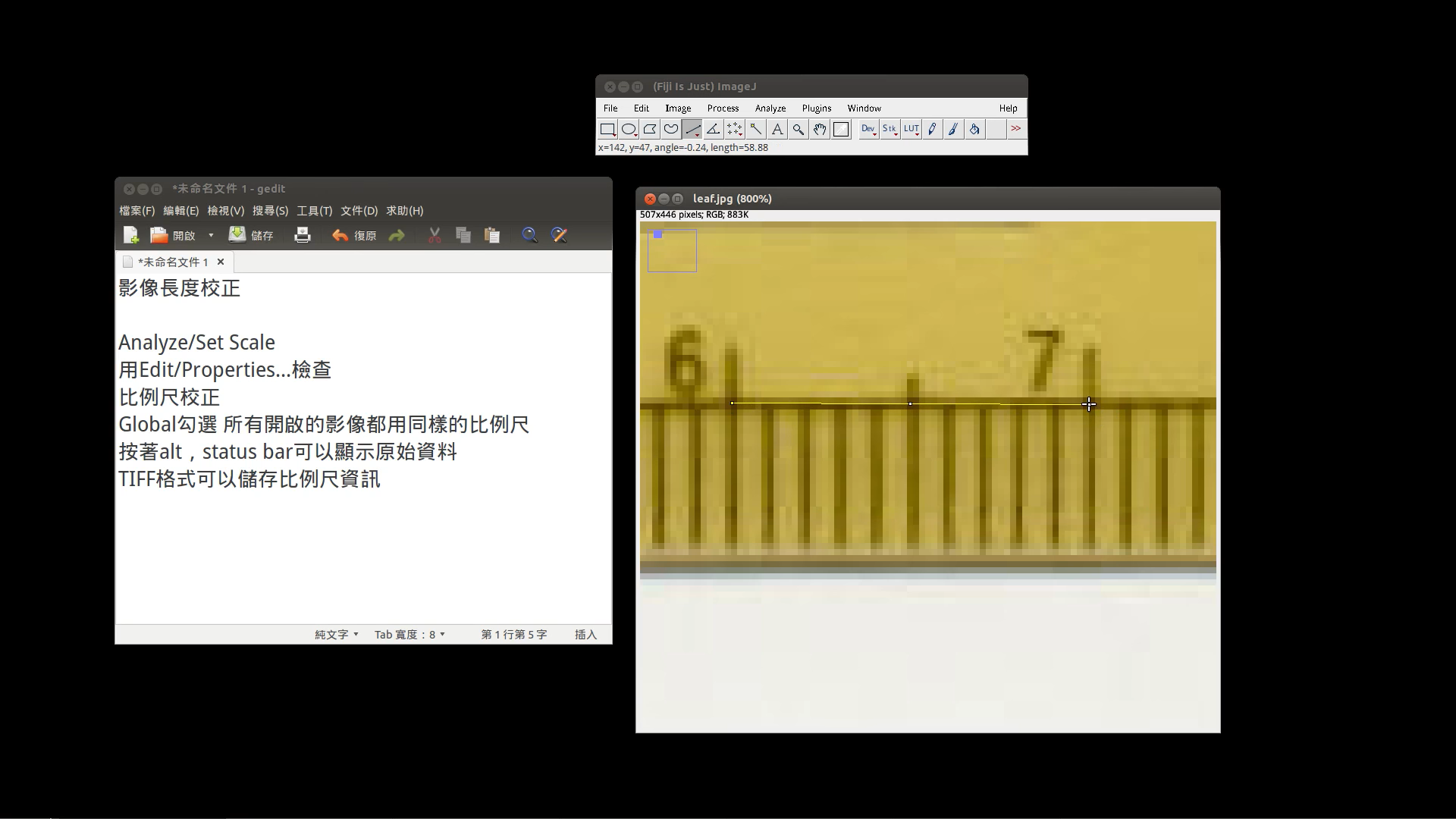 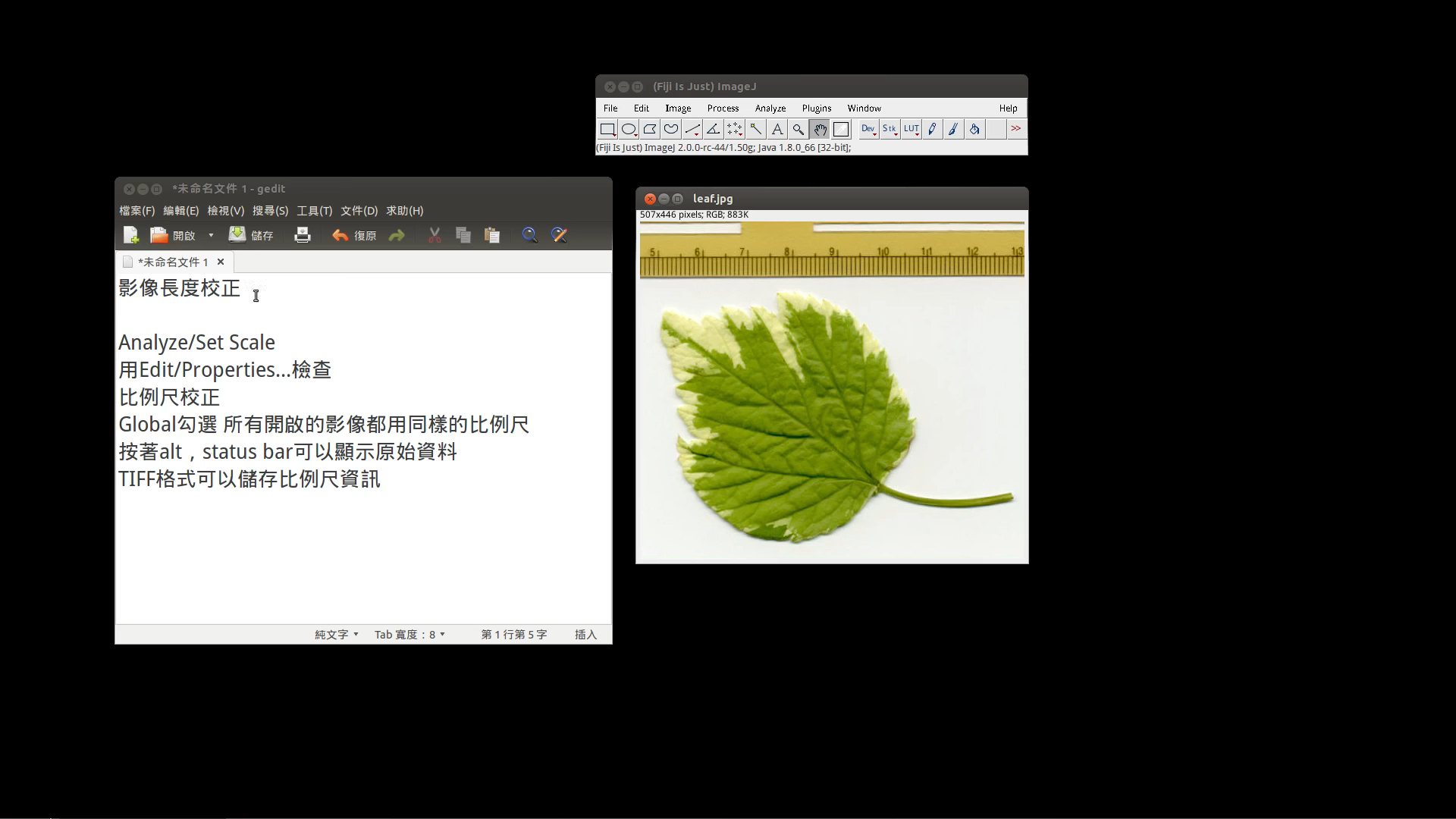 Calibrate scale bar
Analize  Set Scale
Set known Distance Unit  OK
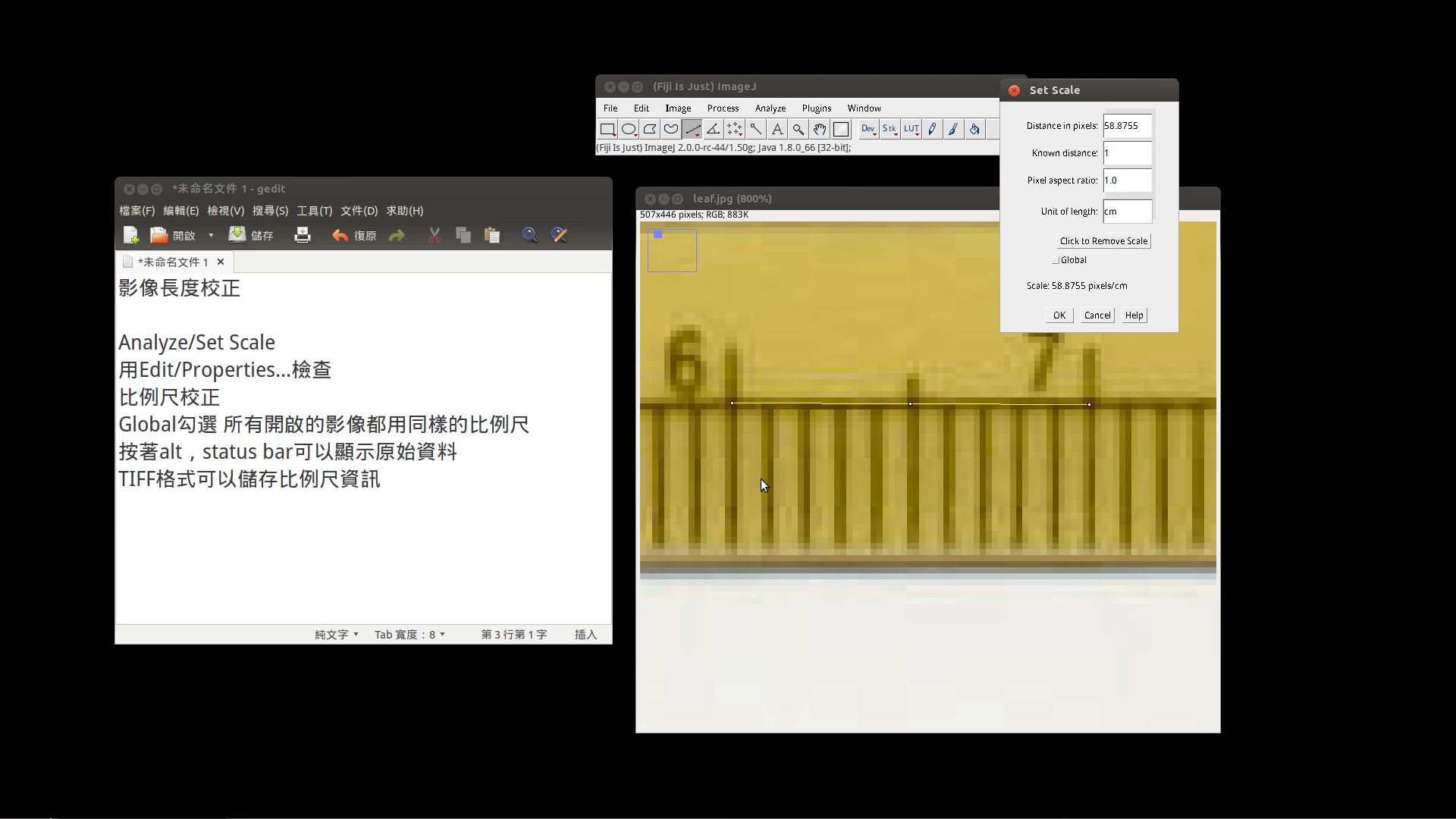 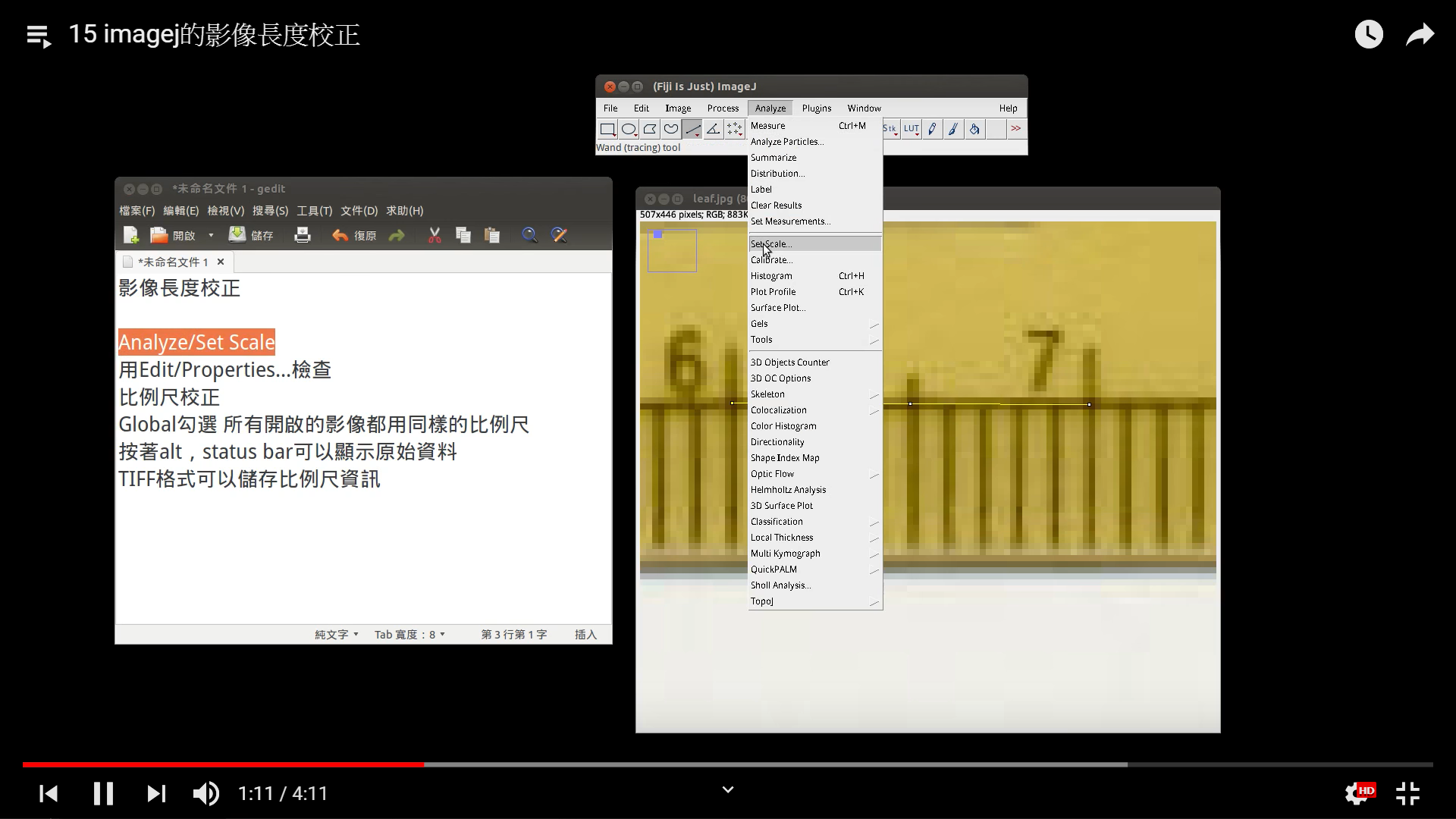 Add scale bar
Analize  Tools  Scale Bar
Set Width Color  Location
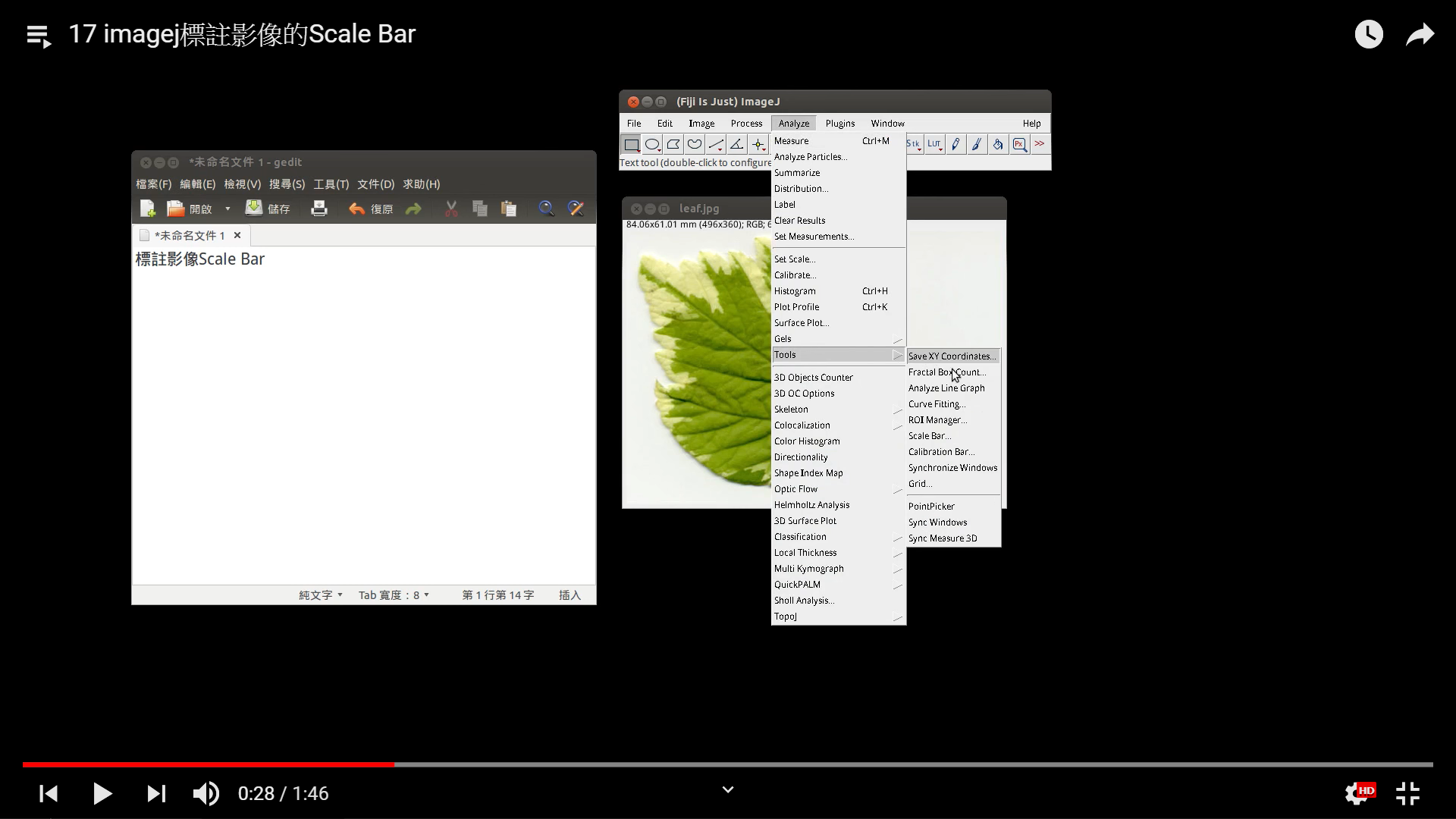 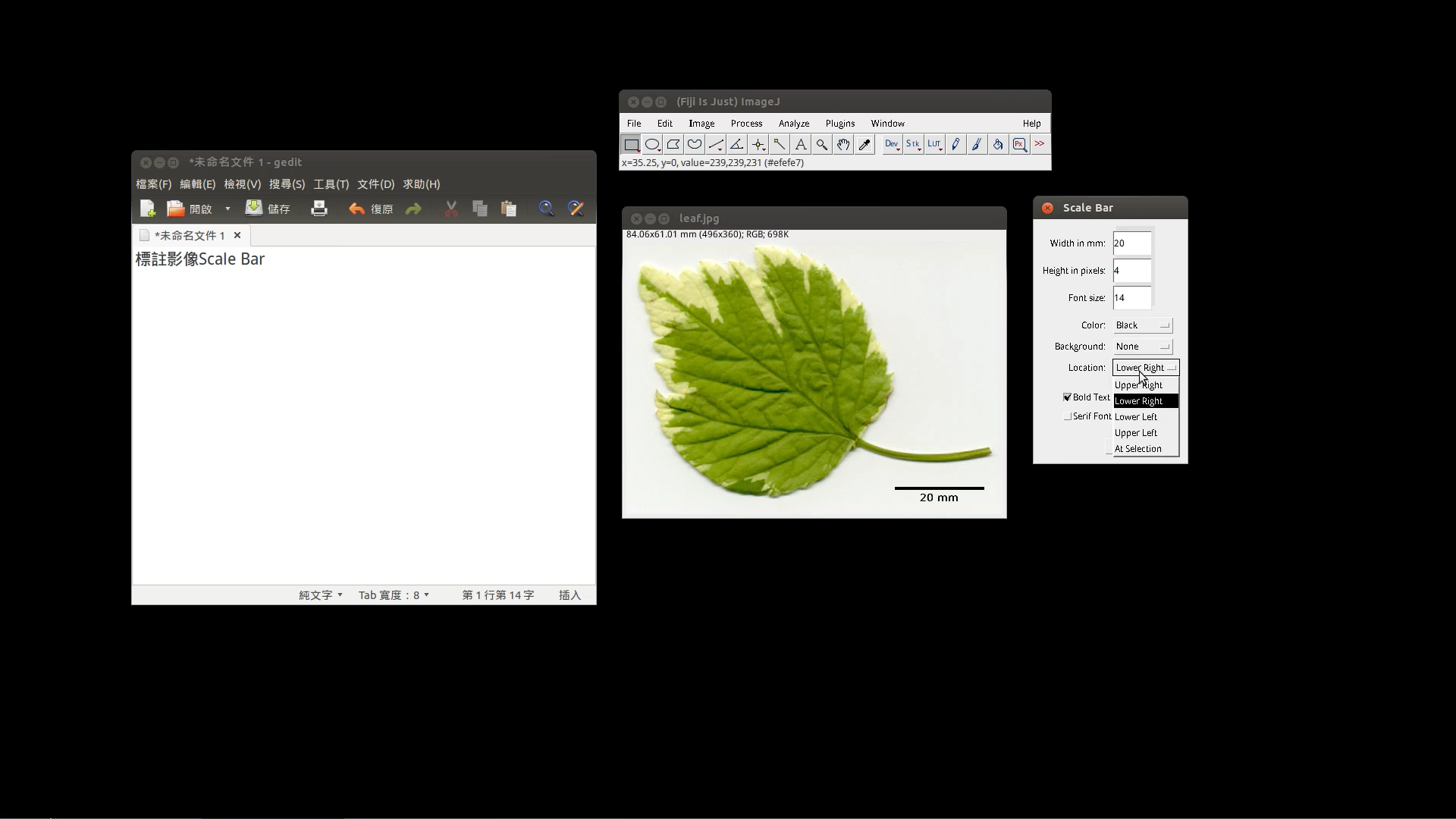 ~THANK YOU~
[Speaker Notes: 4]